Entrance Question
Physical Science Unit Test Review
On the test…
I can recognize that all matter is made up of atoms.
I can explain that atoms take up space, have mass, and are in constant motion.
I can describe the composition of substances in terms of elements and/or compounds.
I can explain the differences in elements, compounds, and mixtures.
I can compare and contrast heat, temperature, and thermal energy.
I can explain thermal energy’s effects on a substance.
I can investigate temperature change in order to infer changes in thermal energy.
On the test…
I can describe the particles of a solid, liquid, and gas (motion and spacing).
I can model and explain how mass is conserved when a substance undergo a change in state.
I can identify, explain, and model kinetic and potential energy of various objects.
I can calculate an object’s speed.
I can identify, explain, and model various forms of speed (constant, average, and instantaneous).
I can analyze and interpret position vs. time and speed vs. time graphs.
On the test…
I can recognize that all matter is made up of atoms.
I can explain that atoms take up space, have mass, and are in constant motion.
I can describe the composition of substances in terms of elements and/or compounds.
I can explain the differences in elements, compounds, and mixtures.
I can compare and contrast heat, temperature, and thermal energy.
I can explain thermal energy’s effects on a substance.
I can investigate temperature change in order to infer changes in thermal energy.
Matter
takes up space and has mass
Matter is anything that _____________________________________.

Matter is either a __________ substance or a ___________________.

An example of matter is ____________________________________.

A non-example of matter is __________________________________.
mixture
pure
Table Sugar (C12H22O11)
What is it?  (pure substance or mixture)

Be more specific… (element, compound, or mixture)

What element(s) does it contain?
Salt (NaCl)
What is it?  (pure substance or mixture)

Be more specific… (element, compound, or mixture)

What element(s) does it contain?
Elements
atom
An element is one type of ___________________.

Atoms of the same element are ______________________.

One atom of each element contains a specific number of:
			__________________ ( + )
			__________________ ( 0 )
			__________________ ( - )
identical
protons
neutrons
electrons
Elements: Boron (B)
Protons:		+ 

Neutrons:	
Electrons: 	-
Elements: Beryllium (Be)
Protons:		+ 

Neutrons:	
Electrons: 	-
On the test…
I can recognize that all matter is made up of atoms.
I can explain that atoms take up space, have mass, and are in constant motion.
I can describe the composition of substances in terms of elements and/or compounds.
I can explain the differences in elements, compounds, and mixtures.
I can compare and contrast heat, temperature, and thermal energy.
I can explain thermal energy’s effects on a substance.
I can investigate temperature change in order to infer changes in thermal energy.
Heat, Temperature, & Thermal Energy
What is the difference?

Match:
_____ The total kinetic energy of the particles in a substance.
_____ The measurement of average kinetic energy of particles.
_____ The transfer of thermal energy from matter that is warm to cold.

A. Thermal Energy          B. Heat          C. Temperature
A
C
B
Heat, Temperature, & Thermal Energy
gains
As an object _____________ thermal energy, its particles move farther apart.

As an object _____________ thermal energy, its particles move slower.

As an object _____________ thermal energy, its particles move faster.

As an object _____________ thermal energy, its particles move closer together.
loses
gains
loses
On the test…
I can describe the particles of a solid, liquid, and gas (motion and spacing).
I can model and explain how mass is conserved when a substance undergo a change in state.
I can identify, explain, and model kinetic and potential energy of various objects.
I can calculate an object’s speed.
I can identify, explain, and model various forms of speed (constant, average, and instantaneous).
I can analyze and interpret position vs. time and speed vs. time graphs.
States of Matter
What is the difference?

Match:
_____ Definite shape; definite volume
_____ No definite shape; no definite volume
_____ No definite shape; definite volume

A. Liquid          B. Gas          C. Solid
C
B
A
On the test…
I can describe the particles of a solid, liquid, and gas (motion and spacing).
I can model and explain how mass is conserved when a substance undergo a change in state.
I can identify, explain, and model kinetic and potential energy of various objects.
I can calculate an object’s speed.
I can identify, explain, and model various forms of speed (constant, average, and instantaneous).
I can analyze and interpret position vs. time and speed vs. time graphs.
Conservation of Mass
The law of conservation of mass says that matter is neither ___________ nor ________________.

Two hydrogen molecules are combined with an oxygen molecule.  As a result, we get two water molecules.  How is this example related to conservation of mass?

2H2 + 02  2H20
created
destroyed
On the test…
I can describe the particles of a solid, liquid, and gas (motion and spacing).
I can model and explain how mass is conserved when a substance undergo a change in state.
I can identify, explain, and model kinetic and potential energy of various objects.
I can calculate an object’s speed.
I can identify, explain, and model various forms of speed (constant, average, and instantaneous).
I can analyze and interpret position vs. time and speed vs. time graphs.
Kinetic and Potential Energy
Summarize our egg drop experiment.



What did it prove?
Kinetic and Potential Energy
A/D
Highest Potential: A	Highest Kinetic: C	
Lowest Potential:  B	Lowest Kinetic:  D
*** Some boxes may be filled with more than one 
        letter or no letter at all.
B/C
On the test…
I can describe the particles of a solid, liquid, and gas (motion and spacing).
I can model and explain how mass is conserved when a substance undergo a change in state.
I can identify, explain, and model kinetic and potential energy of various objects.
I can calculate an object’s speed.
I can identify, explain, and model various forms of speed (constant, average, and instantaneous).
I can analyze and interpret position vs. time and speed vs. time graphs.
Speed
A vehicle carrying 4 passengers travels 2,408 meters.  The vehicle gets stopped at 6 red lights while driving this distance.  The vehicle’s total driving time was 7 minutes.  What was the vehicle’s average speed?


Constant Speed vs. Average Speed
Speed
Which of the following best demonstrates constant speed?           (Select all that apply.)
	A) A race car beginning a race
	B) A roller coaster
	C) A car on cruise control
	D) A runner in a marathon
On the test…
I can describe the particles of a solid, liquid, and gas (motion and spacing).
I can model and explain how mass is conserved when a substance undergo a change in state.
I can identify, explain, and model kinetic and potential energy of various objects.
I can calculate an object’s speed.
I can identify, explain, and model various forms of speed (constant, average, and instantaneous).
I can analyze and interpret position vs. time and speed vs. time graphs.
Position vs. Time Graphs
Describe the behavior of the object in the graph below.
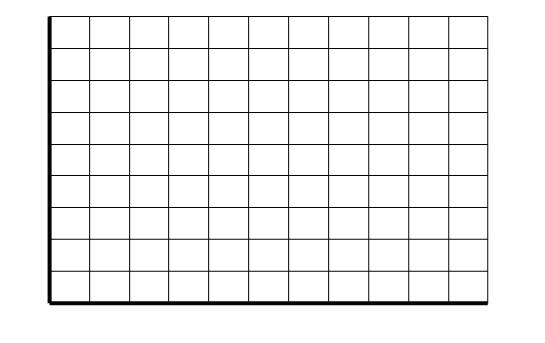 9
8
7
6
5
4
3
2
1
Distance from school (miles)
1        2        3        4       5        6       7        8        9       10
Time (min)
Position vs. Time Graphs
Describe the behavior of the object in the graph below.
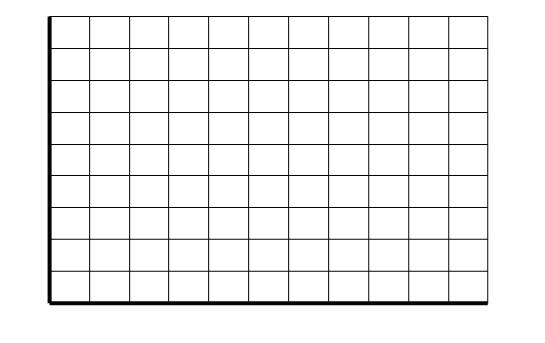 9
8
7
6
5
4
3
2
1
Distance from school (miles)
1        2        3        4       5        6       7        8        9       10
Time (min)
Position vs. Time Graphs
Describe the behavior of the object in the graph below.
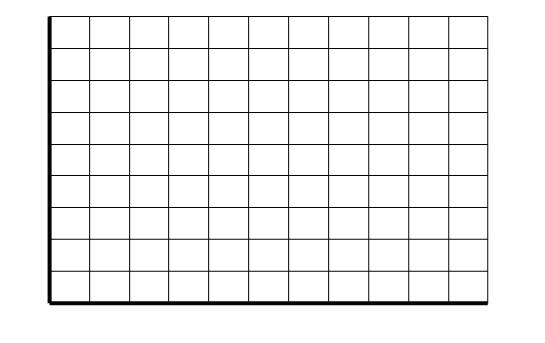 9
8
7
6
5
4
3
2
1
Distance from school (miles)
1        2        3        4       5        6       7        8        9       10
Time (min)
Position vs. Time Graphs
Describe the behavior of the object in the graph below.
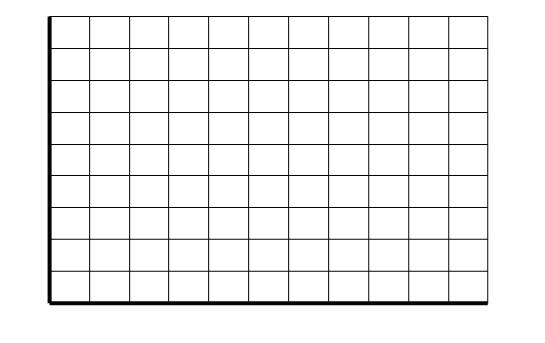 9
8
7
6
5
4
3
2
1
Distance from school (miles)
1        2        3        4       5        6       7        8        9       10
Time (min)
Position vs. Time Graphs
Describe the behavior of the object in the graph below.
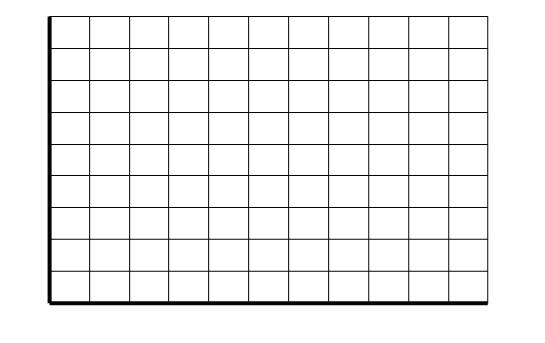 9
8
7
6
5
4
3
2
1
Distance from school (miles)
1        2        3        4       5        6       7        8        9       10
Time (min)